Group 18: Disaster Zone Emergency Response Vehicle
Marcial (T.J.) Rosario, EE

Michael Lopez, CpE

Robert Smith, EE
Mentor: Joshua Childs (Lockheed Martin)
Motivation
Keeping search and rescue crew members safe.
Exploring the field of robotics.
Gaining insight into real-world engineering design, prototyping, and testing processes.
Goals
To create a low-power, low-cost, easy-to-use mobile module to allow search and rescue crews to safely carry out their duties without unnecessarily putting themselves in danger. 
Creating a simple graphical user interface which will allow them to do so.
Specifications
Max wireless range of 275 ft. 
Power Consumption of < 10 W
Final weight of < 10 lbs.
Operational battery life of at least 30 min.
All sensors accurate to within 10%
Hardware Block Diagram
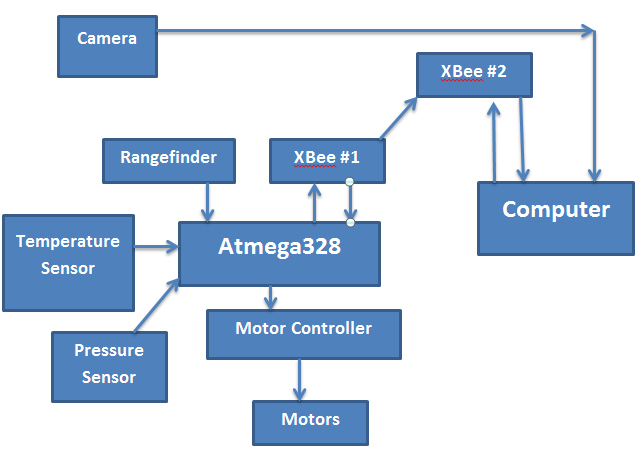 Chassis
Chassis Modifications
Wheels, motors and base of car will remain stock
Yellow covering will be removed and replaced with a raised platform to allow for more area for components
Batteries will be stored below this platform on plastic base in order to save space and account for heat from batteries
Wireless Communication
XBee Wireless Starter Kit
Includes 2 Xbee 1 mW communication modules
XBee Explorer USB
XBee Explorer Regulated
Mini USB cable
$79.99
Wireless Flowchart
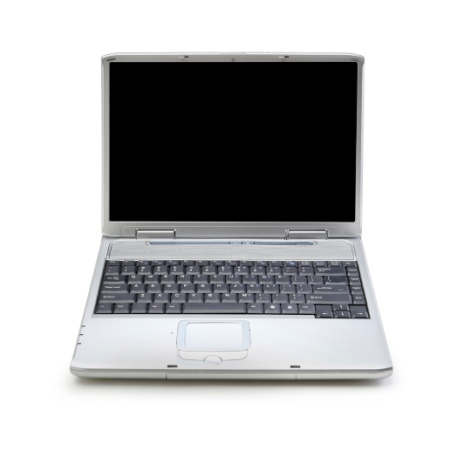 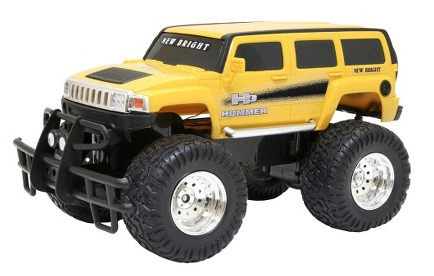 Motor Controller
Pololu Qik Dual Serial Motor Controller (qik 2s9v1)
Controls 2 DC brush motors
4.5-13.5 V motor supply range
2.7-5.5 V logic supply
Automatic baud rate detection (up to 38400 bps)
Supports daisy-chaining the qik to other qiks and Pololu serial motor and servo controllers with 1 serial line
Motor Controller Pin Layout
Regulated 5 V will be connected to Vcc
Rx and Tx pins will be routed to our XBee module
Motors will be connected to M0 and M1
12 V supply will be connected to the VMOT pin
Sensors
Rangefinder
Efficiently navigate through search and rescue path
Detect and avoid obstacles which could impede the vehicle’s movement or damage it.
Detect possible injured life forms unable to communicate
Ultrasonic or Infrared?
Ultrasonic Range Finder
Infrared Range Finder
Accurate distance
Can be used indoors or out
Sound absorbing materials affect accuracy 
Can be costly    >$25
Inexpensive    <$20
Not as accurate 
Cannot be used in the sun
Narrow beam width
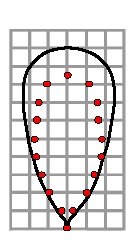 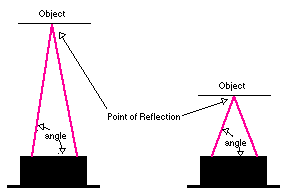 Obstacle Detection
Maxbotix LV-MaxSonar-EZ1 mounted on front of vehicle
2.5V – 5.5V supply with typical 2mA draw 
Pulse Width output detection range of 6” – 254”
Beam width of about 45°
Maxbotix LV-MaxSonar-EZ1
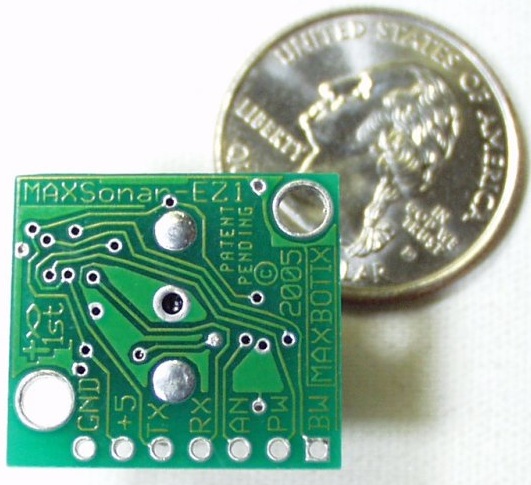 We will utilize three pins
+5 (Vcc)
GND
PW (Output)
Pulse Width Output
Will output a PW representation of the range
Detection Formula: calcInches = PW/Vi
calcInches: measure distance in inches
PW: pulse width output
Vi : Volts/inch; scaling factor of 147 μS/inch
Atmospheric Pressure Detection
Atmospheric Pressure Detection
Detect sudden changes in altitude
Detect dangerous explosive atmospheres
Detect changes in weather
Pressure Sensor Selection
Atmospheric Pressure Detection
Freescale MPL115A1 Miniature SPI Digital Barometer
50 kPa – 115 kPa absolute pressure
Integrated ADC
SPI interface
MPL115A1 Pressure Sensor
We will utilize all the pins on the chip
VDD, GND, SHDN, SCLK, DIN, DOUT, CS

Formula: Pcomp = a0 + (b1+c12*Tadc) * Padc + b2 * Tadc
Padc: 10b pressure ADC output
Tadc: 10b temp. ADC output
a0: pressure offset coefficient
b1: pressure sensitivity coefficient
b2: temp. coefficient of offset
c12: temp. coefficient of sensitivity 

Pressure(kPa) = Pcomp * [115 - 50/1023] + 50
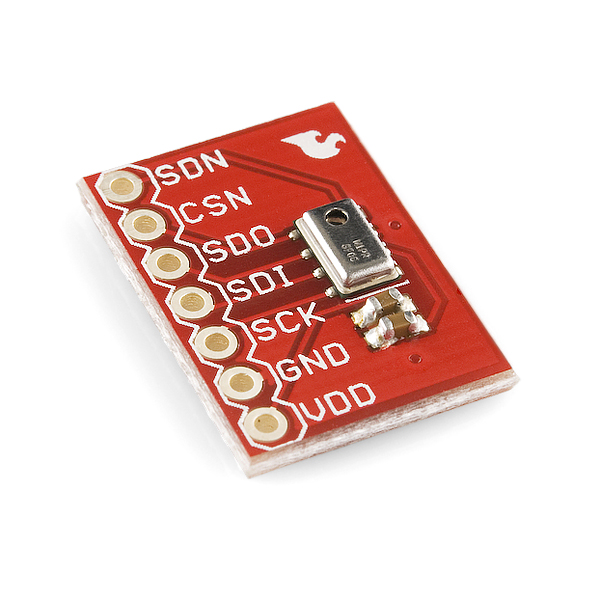 Temperature and Humidity Sensor
Temperature and Humidity Sensor
Gain a better sense of surrounding environment 
Be able to detect extreme heat or cold 
Can injure both survivors and vehicle
Detect levels of humidity
Gather level of comfort of area
Sensor Selection
Temperature and Humidity Sensor
Measurement Specialties HTM1735LF Temperature and Relative Humidity Module
Direct interface with μC with humidity linear V and direct NTC output
Typical 1 – 3.6V output for 0 – 100% RH
Temp. measurement through NTC 10kΩ ±3% direct output
HTM1735LF Sensor
We will utilize all 4 pins on board
NTC (Temp.), GND, VCC, Vout (Hum.)
Humidity Formula: 
            Vout = 25.68RH + 1079
      RH = 0.03892Vout – 41.98
Temperature Formula:
 RT = RN * eβ[1/T – 1/Tn ]
RT:  NTC resistance (Ω) at temp. T (K)
RN: NTC resistance (Ω) at temp. T (K)
T, TN: Temperature (K)
β: Material specific constant of NTC
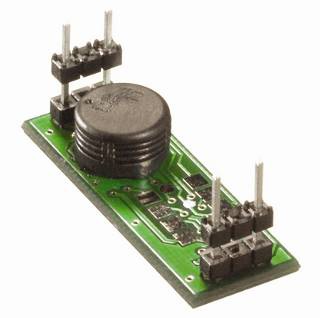 Vehicle Vision
Vehicle Vision
Necessary to navigate over various types of terrain
Help operator detect obstacles the obstacle detection system might miss
Help operator locate victims or survivors in need of aid
Linksys WVC54GC Wireless-G
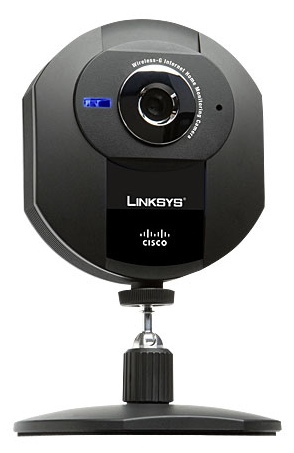 Integrated web server; view from browsers via PC/phone
Simple to set up
320x240 pixel resolution
5V power barrel jack does not require outlet
Live Video Stream
In order to lead effective mission, video stream must be live
Processing Sketchbook will be software of choice
IPCapture libraries to capture feed
Will be integrated with operator GUI
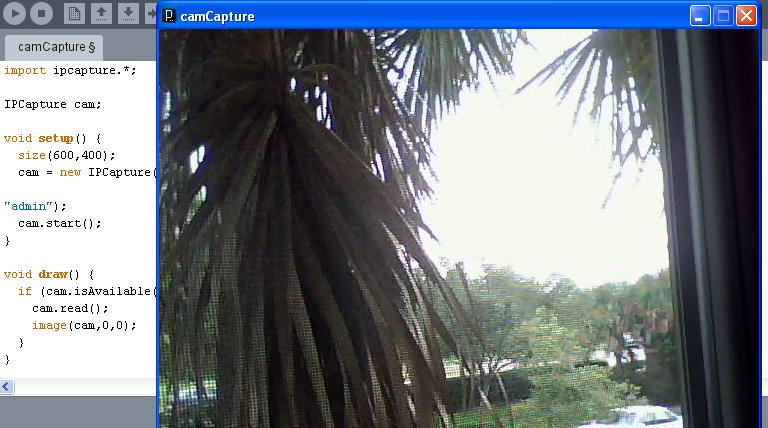 Vehicle Illumination
Vehicle Illumination
Robot must be able to navigate under lowlight conditions 
Be able to view camera feed at all times
Search for survivors in all conditions
Vehicle Illumination
LED Bar
Dark-Detecting Circuit
Pre-Packaged, ready to go
Inexpensive 
Simple to interface
Will drain power from our battery (30mA @ 12V)
Needs some kind of control to know when to run
Inexpensive, Simple
Will not drain power from main battery
Automatically turns on in dark lighting situations
Needs a separate power source
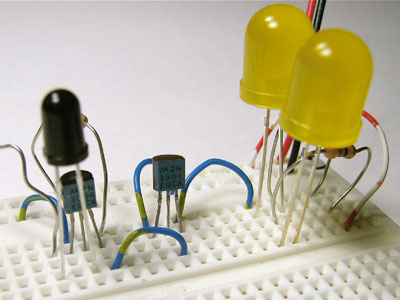 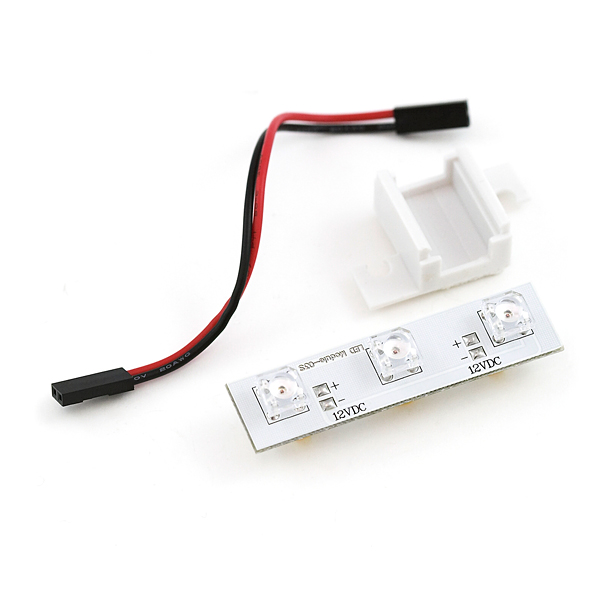 Dark-Detecting Circuit
Simple and automatic circuit utilizing a phototransistor
NPNs to drive the LEDs
Will utilize separate AA batteries
Only draws about 35mA
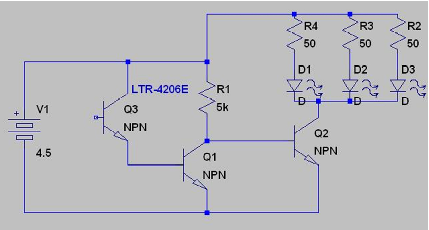 Microcontroller
Microcontroller
ATmega328
Atmel ATmega328 offers enough computational power for out application
Tied to sensors and TX/RX module for data communication
32 total pins, with 23 I/O pins
Programmed with Arduino IDE/Bootloader
Arduino Uno
For testing purposes, we will use Uno Dev. Board
14 digital I/O pins (6 PWM), 6 analog input pins 
SPI communication
Serial RX and TX pins for TTL serial data
Abundance of code examples, libraries
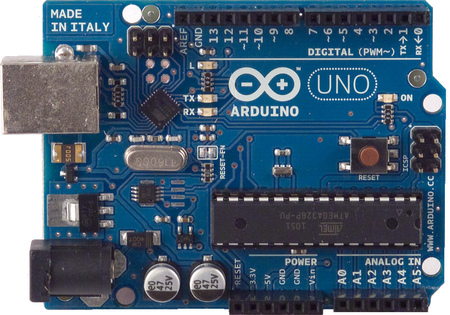 ATmega328 Schematic
Software
Software Overview
Operator Software

Operator Control
Operator Interface
Sensor Data Receive
Live Camera Feed
Vehicle Software

System Initialization
Sensor Polling/Reading
Sensor Data Transmit
Navigation/Motor Control
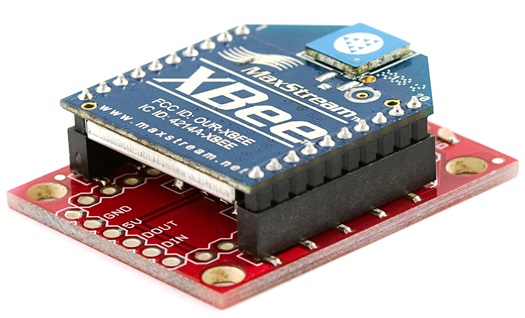 Operator Software
Operator Software
Written using Processing and Arduino
Displays camera feed and sensor data
Allows for on-screen control of vehicle
Vehicle Software
Must handle all sensor polling and incoming sensor readings
Must handle live camera feed
Must be capable of controlling rear drive and front steering motors
Must communicate with XBee modules to send/receive data
System Class Diagram
Power Supplies
Power Supply
Will be used to power electronics
Needs to be powerful enough to run electronics for at least 30 minutes
Must be relatively compact in order to save space on chassis
Minimal memory effect
Low cost is crucial
What kind of battery suits us best?
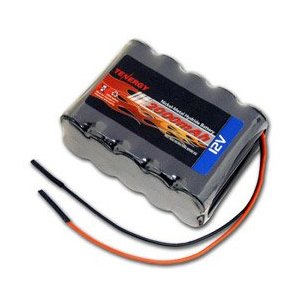 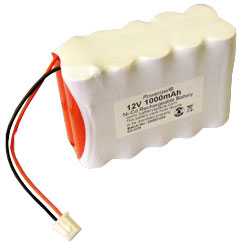 Battery Charger
Charger Details
Charges both NiCd and NiMH batteries
7.2 – 12  V Selector Switch
Light indicator when charging
Charges our battery in less than 2 hours
Costs $10.05
Voltage Regulation
Due to using a supply with more voltage than our parts are rated for, it is necessary to regulate our supply’s voltage. 

Two options: linear regulators and switching regulators
Voltage Regulation
Due to using a supply with more voltage than our parts are rated for, it is necessary to regulate our supply’s voltage. 

Two options: linear regulators and switching regulators
Linear vs. Switching Regulators
Linear Regulators
Switching Regulators
Easy to use
Available in popular three-terminal T0-220 package as seen in the 78xx and 79xx family of regulators, or as a surface mount part.
Very inefficient, 15%-40% in some cases.
Easy to implement, circuit becomes slightly more complex
Available in 5-terminal  TO-220 package, as well as a surface mount part.
Highly efficient, some as high as 90%
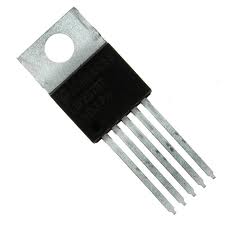 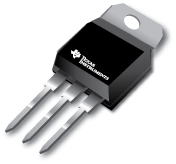 Need to regulate down to 5 V from 12V power supply. 

Due to the need for such heavy regulation, a switching regulator would better suit our needs in terms of efficiency and power losses due to heat.
LM2576
Previous experience
Simple setup.
77% efficiency for 5V model, 75% for 3.3V model.
Free samples readily available from Texas Instruments
Sampled both through-hole and surface-mount parts.
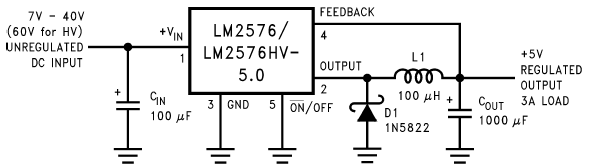 Power Consumption
Project Milestones
Division of Labor
Finances
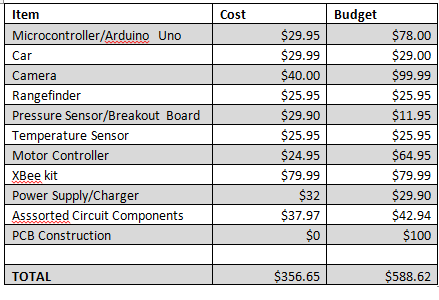 Possible Problems / Concerns
Issuing commands to the vehicle while transmitting/receiving data from the sensors.
Incorporating all data into our GUI
Temperature Sensor Issues
Motor control issues
QUESTIONS?